Powerpoint
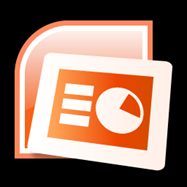 Made by iBasicTutorials
PowerPoint:
Die Versionen
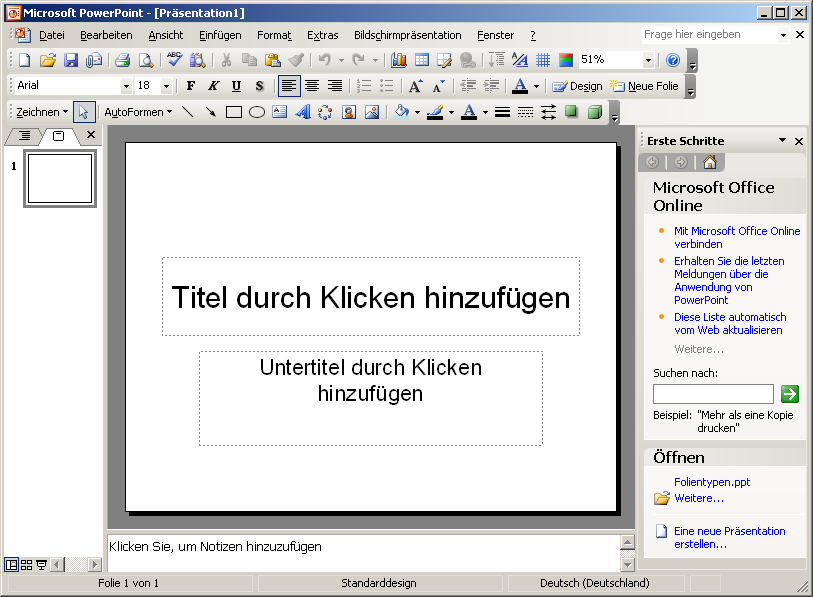 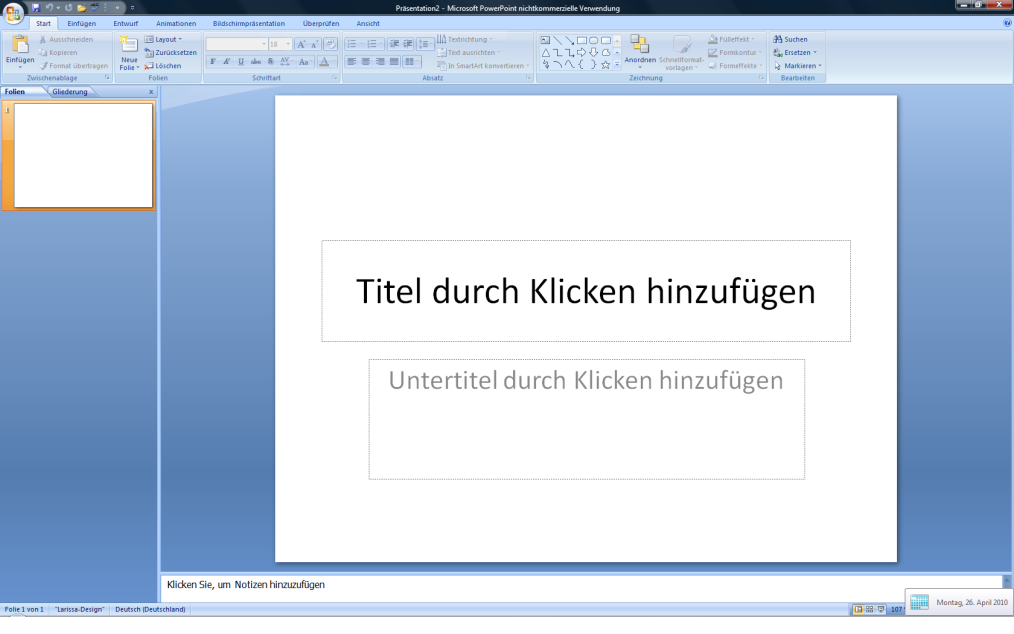 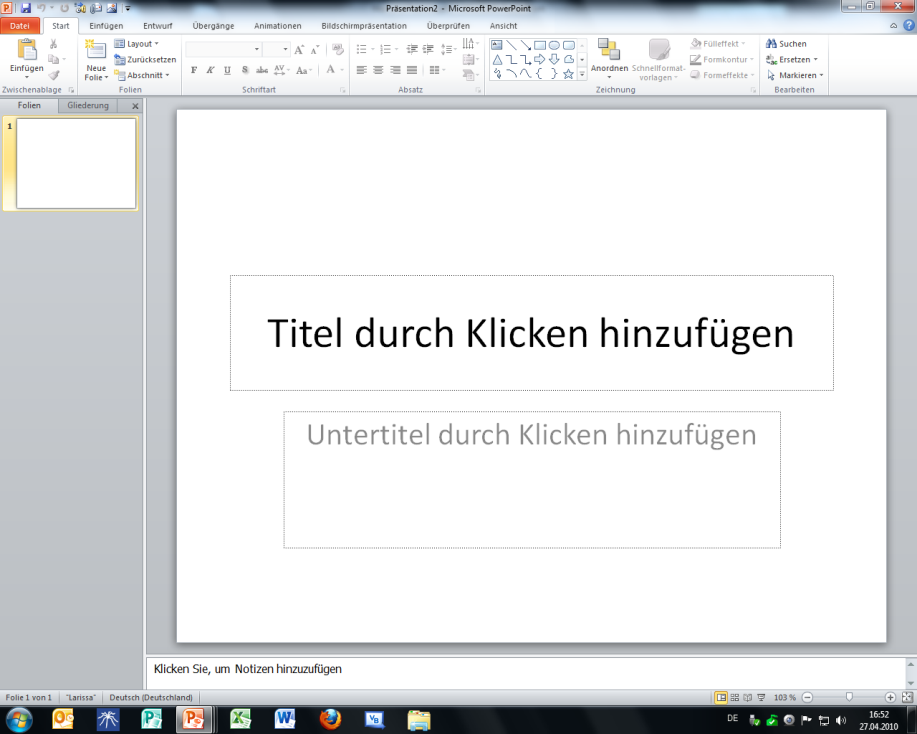 Powerpoint 03
Powerpoint 07
Powerpoint 10
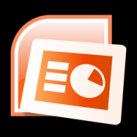 Powerpoint öffnen
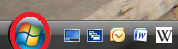 1. Startmenü öffnen
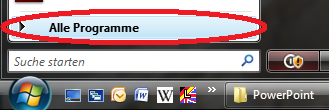 2. „Alle Programme“ anklicken
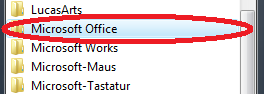 3. „Microsoft Office“ öffnen
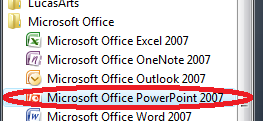 4. „Powerpoint“ anklicken
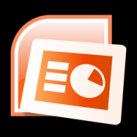 Tastatur
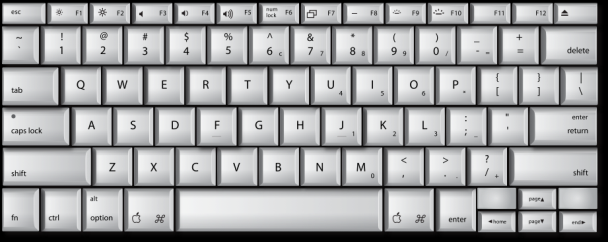 Tastatur Befehle:
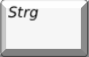 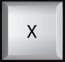 Objekt ausschneiden
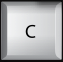 Objekt kopieren
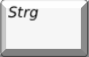 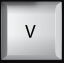 Objekt einfügen
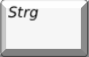 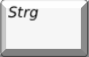 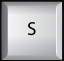 Datei speichern
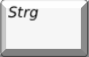 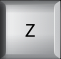 Bearbeitung Rückgängig machen
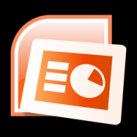 Office Schaltfläche
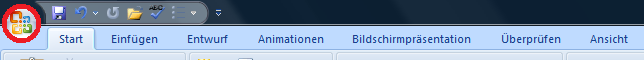 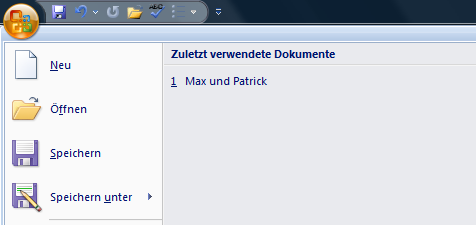 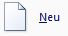 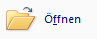 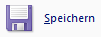 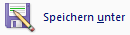 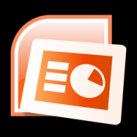 Folien
Folien erstellen:
Folien verschieben:
In der Folienvorschau Folie mit Maus anklicken, gedrückt halten und verschieben.
Einfach Links Klick auf „Neue Folie“
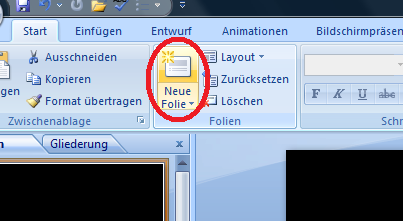 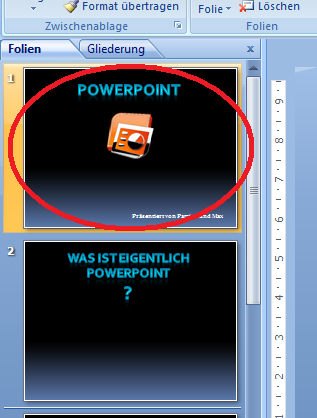 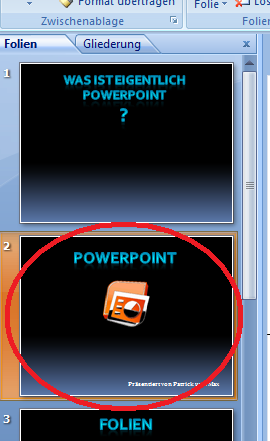 Folien entwerfen:
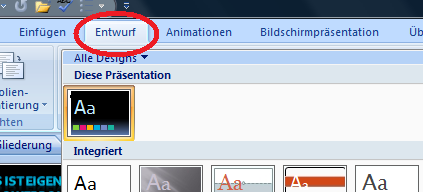 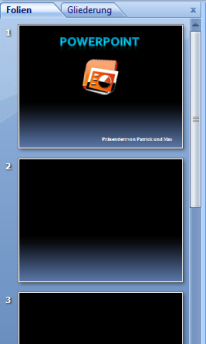 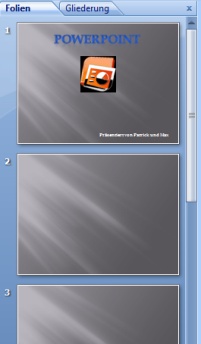 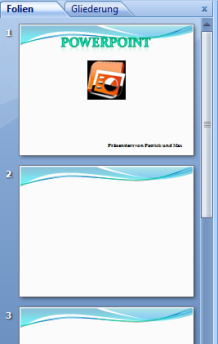 Symbole & Textfelder
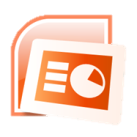 1. Unter „Start“, „Zeichnung“ Feld öffnen.
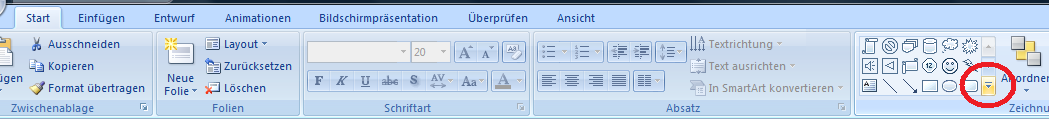 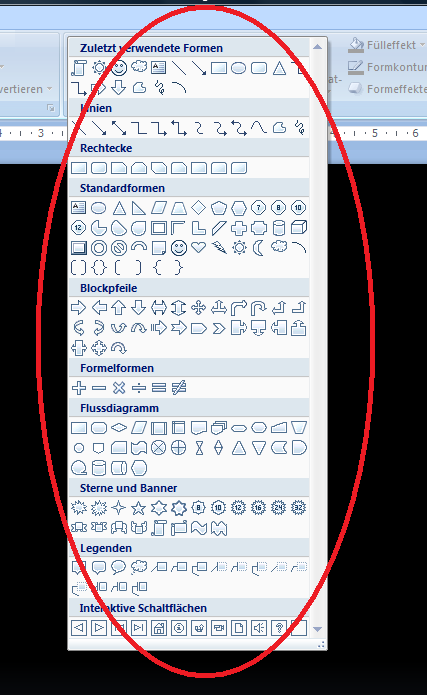 2. Gewünschtes Symbol oder Textfeld auswählen.
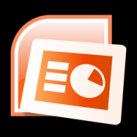 Schrift
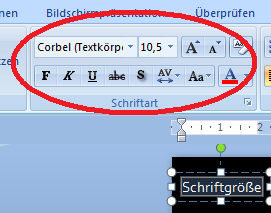 Text markieren und auf Größe, Schriftart, Farbe bearbeiten.
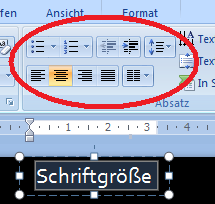 Text markieren und auf Aufzählung, Position und abstand bearbeiten.
Textfeld auswählen und auf Füllung, WordArt und Effekte bearbeiten.
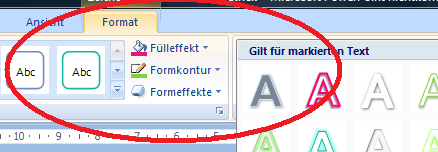 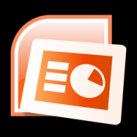 Bilder
Grafik  einfügen:
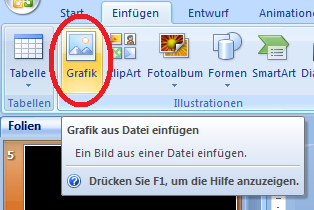 Grafik von gewünschter Seite kopieren und dann einfach einfügen.

2.   Bereits gespeicherte Grafik einfügen.
Grafik  designen:
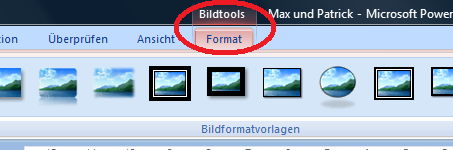 Doppel Links-Klick auf die Grafik. Dann im Bildtool gewünschte Bearbeitung Vornehemen.
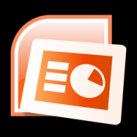 Folienübergänge
Folie auswählen

Unter „Animationen“ gewünschter Übergang anklicken
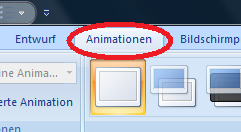 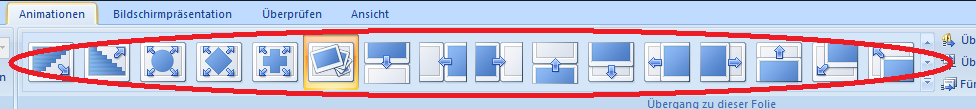 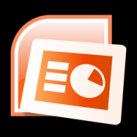 Benutzerdefinierte Animationen
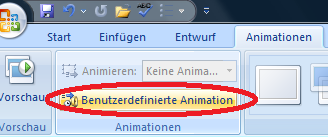 Unter „Animationen“  „Benutzerdefinierte Animationen“ auswählen
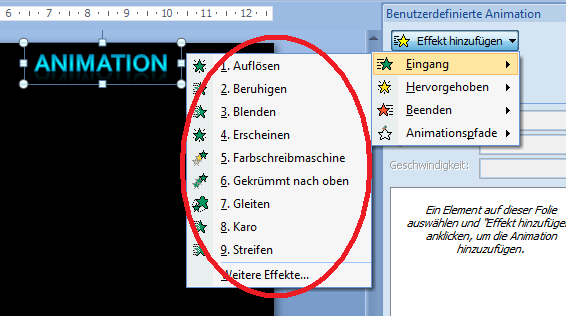 2.	Gewünschtes Objekt auswählen und dazu gehörige Animation auswählen
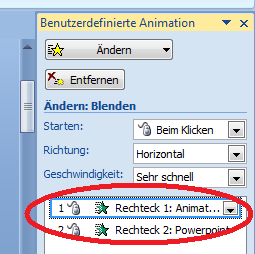 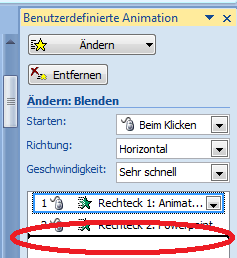 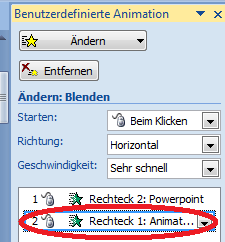 3.	Animationsreihenfolge unter  „Animationsbereich“ bearbeiten
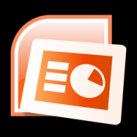 Präsentation
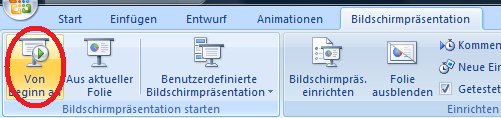 Präsentation starten:





Präsentation leiten:







Präsentation beenden:
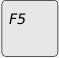 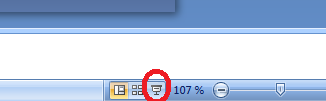 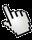 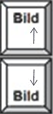 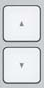 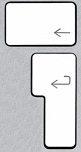 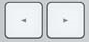 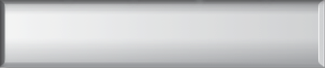 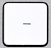 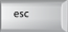 Powerpoint
Powerpoint öffnen
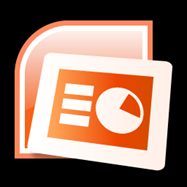 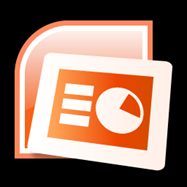 Tastatur
Office Schaltfläche
Folien
Symbole & Textfelder
Schrift
Bilder
Folienübergänge
Benutzerdefinierte Animationen
Präsentation